МУНИЦИПАЛЬНАЯПРОГРАММА ГОРОДА ГЕОРГИЕВСКА«Управление имуществом» НА 2016-2021 ГОДЫ
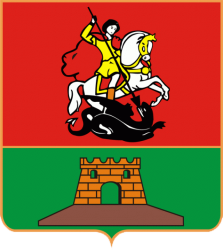 ОСНОВНЫЕ ЦЕЛИ
МУНИЦИПАЛЬНОЙ  ПРОГРАММЫ
города Георгиевска
«Управление имуществом»
обеспечение проведения единой политики в области земельных отношений, эффективное управление, распоряжение, рациональное использование земельных ресурсов города Георгиевска
обеспечение  эффективного и рационального использования  имущества, способствующее решению задач социально-экономического развития города Георгиевска, повышению доходности от использования и реализации муниципального имущества;
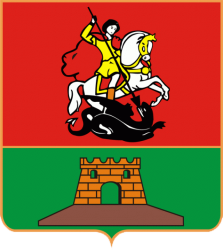 Индикаторы достижения целей Программы
доля объектов недвижимого имущества, находящихся в муниципальной собственности города Георгиевска, передаваемых в аренду, в общем количестве объектов недвижимого имущества, подлежащих передаче в аренду
доля приватизированных объектов недвижимого имущества, находящихся в муниципальной собственности города Георгиевска в общем количестве недвижимого имущества, подлежащих приватизации, согласно ежегодно утверждаемого плана приватизации
уровень доходности от реализации и сдачи в аренду имущества, находящегося в муниципальной собственности города Георгиевска
количество проводимых аукционов на право заключения договоров аренды земельных участков
доходность, получаемая в виде арендной платы, а также средства от аукционов на право заключения договоров аренды земельных участков, находящихся в муниципальной собственности города Георгиевска и земельных участков, государственная собственность на которые не разграничена
количество заключаемых договоров аренды земельных участков, находящихся в муниципальной собственности города Георгиевска и земельных участков, государственная собственность на которые не разграничена
МУНИЦИПАЛЬНАЯ ПРОГРАММА
города Георгиевска
«Управление имуществом», 
объем финансового обеспечения за счет средств местного бюджета составит – 58 096,27 тыс. рублей
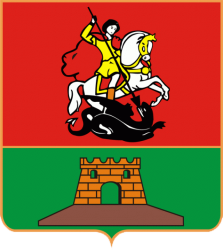 Подпрограмма «Реализация муниципальной политики в области управления имуществом, находящимся в муниципальной собственности города Георгиевска», объем финансирования
составит 14 655,59 тыс. рублей
Подпрограмма «Реализация муниципальной политики в области землеустройства и землепользования в городе Георгиевске», объем финансирования
составит 4 741,00 тыс. рублей
Подпрограмма «Обеспечение реализации муниципальной программы города Георгиевска «Управление имуществом» и общепрограммные мероприятия», объем финансирования
составит 38 699,68 тыс. рублей
4
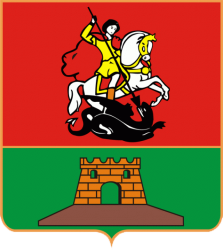 Подпрограмма «Реализация муниципальной политики в области управления имуществом, находящимся в муниципальной собственности города Георгиевска»
ЗАДАЧА
обеспечение учета, сохранности и мониторинга целевого использования муниципального имущества города  Георгиевска
количество бесхозяйных объектов недвижимости и объектов недвижимости, являющихся выморочными, зарегистрированными в муниципальную собственность города Георгиевска
доля объектов  недвижимого имущества,  на которые зарегистрировано право муниципальной собственности города Георгиевска в общем количестве объектов недвижимого имущества, подлежащих государственной регистрации в муниципальную собственность города Георгиевска
площадь объектов недвижимости, находящихся в муниципальной собственности города Георгиевска, числящихся в казне города Георгиевска, по которым производятся расходы на содержание имущества
количество объектов недвижимости, в отношении которых проводится оценка рыночной стоимости
объем финансового обеспечения Подпрограммы составит – 14 655,59 тыс. рублей, 
в том числе по годам:
2016 год – 2 561,59  тыс. рублей; 2017 год – 2 380,00 тыс. рублей; 2018 год – 2 380,00 тыс. рублей;
2019 год – 2 380,00 тыс. рублей; 2020 год – 2 477,00 тыс. рублей; 2021 год – 2 477,00 тыс. рублей
Ожидаемые результаты  подпрограммы
«Реализация муниципальной политики в области 
управления имуществом, находящимся в муниципальной
собственности города Георгиевска»
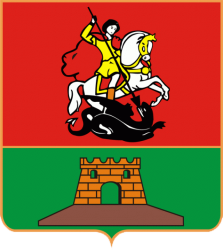 увеличение количества бесхозяйных объектов недвижимости и объектов недвижимости, являющихся выморочными, зарегистрированных в муниципальную собственность города Георгиевска в 2021 году в сравнении с 2014 годом на 14 объектов;
 увеличение доли объектов  недвижимого имущества,  на которые зарегистрировано право муниципальной собственности города Георгиевска в общем количестве объектов недвижимого имущества, подлежащих государственной регистрации в муниципальную собственность города Георгиевска в 2021 году в сравнении с 2014 годом на 9 процентов;
 сохранение количества объектов недвижимости, в отношении которых проводится оценка рыночной стоимости в 2021 году на уровне 2014 года – 25 единиц;
 увеличение площади объектов недвижимости, находящихся в муниципальной собственности города Георгиевска, числящихся в казне города Георгиевска, по которым производятся расходы на содержание имущества в сравнении с 2014 годом, на 4730 квадратных метров;
ПОДПРОГРАММА
 «Реализация муниципальной политики в области 
землеустройства и землепользования в городе Георгиевске»
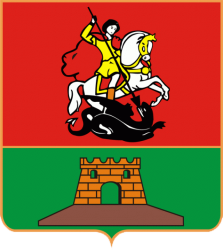 ЗАДАЧА
осуществление мероприятий по рациональному использованию земель города Георгиевска
количество сформированных земельных участков, расположенных под многоквартирными домами города Георгиевска
площадь земельных участков, вовлекаемых в хозяйственный оборот
доля земельных участков, на которые зарегистрировано право муниципальной собственности города Георгиевска, в общем количестве земельных участков, подлежащих регистрации в муниципальную собственность города Георгиевска
Объем финансового обеспечения Программы составит – 4 741,00 тыс. рублей, 
в том числе по годам:
2016 год – 675,00 тыс. рублей; 2017 год – 1 990,00  тыс. рублей;                                                              2018 год – 990,00 тыс. рублей;        2019 год – 690,00 тыс. рублей;                                                           2020 год – 198,00 тыс. рублей; 2021 год – 198,00 тыс. рублей
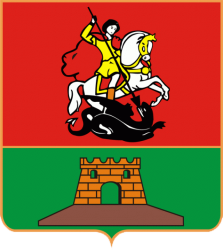 Ожидаемые результаты  подпрограммы
«Реализация муниципальной политики в области 
землеустройства и землепользования в городе Георгиевске»
увеличение площади земельных участков, вовлекаемых в хозяйственный оборот в 2021 году в сравнении с 2014 годом на 123 170 квадратных метров;

 увеличение количества сформированных земельных участков, расположенных под многоквартирными домами города Георгиевска к 2021 году в сравнении с 2014 годом на 27 единиц;

 увеличение доли земельных участков, на которые зарегистрировано право муниципальной собственности города Георгиевска, в общем количестве земельных участков, подлежащих регистрации в муниципальную собственность города Георгиевска в 2021 году в сравнении с 2014 годом на 9 процентов;
ПОДПРОГРАММА
«Обеспечение реализации муниципальной программы города Георгиевска «Управление имуществом» и общепрограммные мероприятия»
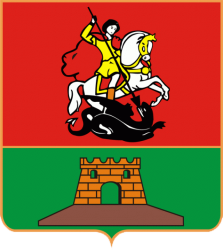 ЗАДАЧА
руководство и управление в сфере установленных функций комитета по управлению муниципальным имуществом как структурного подразделения органа местного самоуправления
Осуществление деятельности комитета по управлению муниципальным имуществом по реализации Подпрограммы предполагает расходы на:
выплаты по оплате труда работникам комитета по управлению муниципальным имуществом;
оплату товаров, работ и услуг для муниципальных нужд комитета по управлению муниципальным имуществом в рамках обеспечения функций муниципальных органов;
техническое и программное оснащение комитета по управлению муниципальным имуществом;
прохождение диспансеризации лицам, замещающим должности муниципальной службы в комитете по управлению муниципальным имуществом
Объем финансового обеспечения Подпрограммы составит – 38 699,68 тыс. рублей, 
в том числе по годам:
2016 год – 6 524,80 тыс. рублей; 2017 год – 6 364,88 тыс. рублей; 2018 год – 6 300,00 тыс. рублей;
2019 год – 6 300,00 тыс. рублей; 2020 год – 6 605,00 тыс. рублей; 2021 год – 6 605,00 тыс. рублей
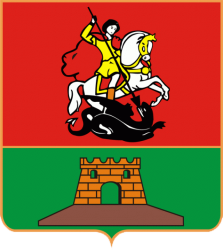 Ожидаемые расходы  подпрограммы
«Обеспечение реализации муниципальной программы города Георгиевска «Управление имуществом» и общепрограммные мероприятия»
выплаты по оплате труда работникам комитета по управлению муниципальным имуществом;

 оплату товаров, работ и услуг для муниципальных нужд комитета по управлению муниципальным имуществом в рамках обеспечения функций муниципальных органов;

 техническое и программное оснащение комитета по управлению муниципальным имуществом;

 прохождение диспансеризации лицам, замещающим должности муниципальной службы в комитете по управлению муниципальным имуществом
Спасибо 
за 
внимание!